MALTEPE İLÇE MİLLİ EĞİTİM MÜDÜRLÜĞÜ
DESTEK HİZMETLERİ BÖLÜMÜ
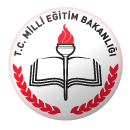 2019-2020 eğitim öğretim YILIÜCretsİz Ders KitapLARI (MEBBİS) verİ gİrİşİ BİLGİLENDİRME TOPLANTISI
DERS KİTABI İHTİYACININ BELİRLENMESİ
2006-2007 eğitim-öğretim yılından itibaren ders kitabı ihtiyacı, okul/kurum müdürlükleri tarafından kitap seçim modülüne girilmekte ve kitapların temin edilerek dağıtılmasında kitap seçim modülüne girilen veriler esas alınmaktadır.
Ancak, bazı okul/kurum idarecileri ücretsiz ders kitapları ihtiyaç girişine gerekli önem ve hassasiyeti göstermemekte, kitap ihtiyaçlarını girmemekte ya da sistemi kullanmakta zorluk yaşamakta ve bu nedenle de kitap ihtiyaçlarının zamanında ve eksiksiz olarak tespiti mümkün olmamaktadır.
Sistemde kontrol mekanizması bulunmasına rağmen Okul/kurum müdürlüklerince Modüle girilen veriler bazı okul müdürlüklerince kurulan komisyon tarafından  gerektiği gibi kontrol edilmemektedir.
2
Bu nedenle de bazı okullarda kitap fazlalığı, bazı okullarda ise ilave kitap ihtiyacı oluşmaktadır.
Bakanlığımızca, 2017-2018 eğitim öğretim yılından itibaren yukarıda belirtilen sorunların ortadan kaldırılması amacıyla Modüle öğrenci sayıları da entegre edilmiştir.
Kitap ihtiyaçlarının okul/kurumlarca  Kitap Seçim Modülüne girilmesi için 3 ekran oluşturulmuştur

Kitap İhtiyaç Belirleme 
Özel Eğitim Kitapları İhtiyaç Belirleme
Braille Baskılı (Kabartma) Kitap İhtiyacı   Belirleme
3
Kitap İhtiyaç Belirleme Ekranına resmi ve özel bütün okul ve kurumlar tarafından kitap ihtiyaçları girilmektedir.
Özel Eğitim Kitapları İhtiyaç Belirleme ekranına;
Özel eğitim uygulama okulları (merkezleri), özel eğitim iş uygulama okulları (merkezleri)  ve özel eğitim mesleki eğitim okulu (merkezi) ile bu okulların programlarını uygulayan özel eğitim sınıfları bulunan okullar,
İşitme engelliler okulları ile bu kademede işitme engelli öğrenciler için özel eğitim sınıfı açılan okul/kurumlar 
   tarafından kitap ihtiyacı girilmektedir.
4
Özel Eğitim Kitapları İhtiyaç Belirleme” ekranına girilecek kitap sayısında, sadece okul/kurumunda özel eğitim ihtiyacı olan öğrenci sayısı ile bu öğrencileri okutan öğretmen sayısı esas alınmalıdır.

“Braille (Kabartma) Baskılı Kitap İhtiyaç Belirleme” ekranına girilecek kitap sayısında sadece okul/kurumunda Braille baskılı kitap ihtiyacı bulunan görme engelli öğrenci ve öğretmen sayısının esas alınması gerekmektedir
5
Kitap İhtiyaç Belirleme Ekranı”nda 2019-2020 eğitim-öğretim yılında okutulacak ders kitaplarının isimleri, “SINIFLAR”, “DİĞER”, "ÖĞRETMEN" ve “OKUL TÜRLERİ” olarak listelenmiştir. 
“Kitap İhtiyaç Belirleme Ekranı”nda kayıt eklemek için “Yeni kayıt” düğmesi seçilecektir. Gelen ekranda kitabın ilkokullar için 1, 2, 3 ve 4. sınıflar "ÖĞRETMEN" ve “DİĞER”, ortaokullar için 5, 6, 7 ve 8. sınıflar "ÖĞRETMEN" ve “DİĞER” seçeneği; lise okul/kurumları 9, 10, 11 ve 12. Sınıflar, “DİĞER”, "ÖĞRETMEN"  ve “OKUL TÜRLERİ”ne göre kitabın adına uygun seçilecektir. Okutulacak kitabın adı, gelen listeden seçilecek ve kitaba ilişkin “Açıklamalar” dikkatle okunarak ihtiyaç duyulan kitap sayısı, ilgili kutucuğa girildikten sonra mutlaka “Üst menü” de yer alan “Kaydet” düğmesine tıklanacaktır.
6
İlkokul, ortaokul ve lise ders kitaplarında birden çok sınıfta kullanılmakta olan kitaplar bulunmaktadır. Bu kitapların ihtiyacı “DİĞER” seçeneği  tıklanarak yapılacaktır.
Farklı okul türlerine ait kitapların seçimleri; Anadolu İmam Hatip Liseleri, Güzel Sanatlar Lisesi, Spor Liseleri, Fen Liseleri, Sosyal Bilim Liseleri ve Özel Eğitim Okulları seçenekleri tıklanarak yapılacaktır.
Kitaba ilişkin ihtiyaç duyulan kitap sayısı zorunlu derslerde ekranda görülen öğrenci sayısı kadar olup, bu sayıya o dersi okutan öğretmen sayısı ilave edilerek belirlenen sayı ilgili kutucuğa girilecek ve “Üst menü” de yer alan “Kaydet” düğmesine basılacaktır. Bu işlem her kitap için tekrar edilecektir.
7
Kitap sayıları girildikçe okul için belirlenen kitaplar ve miktarları aynı sayfanın altında liste halinde yer alacaktır.
Girilmiş olan herhangi bir kayıt ile ilgili düzeltme yapmak veya kayıt silmek için sayfanın altında oluşan listedeki kitap kodunun başında yer alan “Açık klasör” şeklindeki resim tıklanacak, tekrar bu kitaba ait ekrana dönülerek istenilen işlem yapılabilecektir.

Girilen her kitap için her defasında “Kaydet” düğmesine basılacaktır. Böylece kitapların tamamının kaydedildiğinden emin olunacaktır.
8
Okul/kurumun ihtiyaç duyduğu kitap çeşidi ve sayısı girildikten sonra sayfanın altında oluşan liste incelenecek, ihtiyaç duyulan kitapların tamamının girilip girilmediği kontrol edilecektir.
İhtiyaç duyulan bütün kitapların giriş işlemi tamamlanıp kaydedildikten sonra “Üst menü” de yer alan “Yazıcı resmine” tıklanarak girilmiş olan verilerin dökümü alınacak ve alınan liste okul/kurum müdürlüklerince kontrol edilerek onaylanacaktır.
Onaylı listenin bir sureti dosyalanacak, bir sureti de ilçe millî eğitim müdürlüğüne gönderilecektir. 
Kitap ihtiyacının giriş işlemi tamamlanıp verilerin dökümü alındıktan sonra ekranın “Sağ üst” köşesinde yer alan “Çıkış düğmesi” tıklanarak “Modül”den çıkılacaktır.
9
DERS KİTABI İHTİYACININ BELİRLENMESİ
ANA OKULLARI :
 
Anaokulu öğrenci sayıları için kitap girişi yapılır iken son 3 yıllık istatistiki bilgiler göz önünde bulundurulmalıdır.
10
DERS KİTABI İHTİYACININ BELİRLENMESİ
1.SINIFLAR 

2018-2019 Eğitim öğretim yılında girişi yapılan 1. sınıf kitap sayılarıda dikkate alınarak, nüfus müdürlüklerinden sisteme düşen 1. sınıfa kayıt yaptırması gerekenlerin doğum tarihleri göz önünde bulundurulmalı ve kontrol edilerek  kitap girişleri yapılmalı
11
DERS KİTABI İHTİYACININ BELİRLENMESİ
2. SINIFLAR 

2018-2019 Eğitim Öğretim Yılında 1. sınıf öğrenci  ve öğretmen sayıları dikkate alınarak  ücretsiz ders kitaplarının girişleri yapılmalı

Ayrıca; 1.sınıfta sürekli devamsız olan “Kayıt yapılan ancak hiç okula devam etmemiş” öğrenciler için 2. sınıfta okutulmak üzere kitap girişinin yapılmaması gereklidir.
12
DERS KİTABI İHTİYACININ BELİRLENMESİ
3. SINIFLAR 

2018-2019Eğitim Öğretim Yılında ilçe genelindeki 2. sınıf öğrenci ve öğretmen sayıları dikkate alınarak  kitap girişleri kontrol edilmelidir.

Ayrıca; 3. sınıfta okutulan ders kitaplarının bütün çeşitleri aynı miktarda olmak zorundadır.
13
DERS KİTABI İHTİYACININ BELİRLENMESİ
4. SINIFLAR 
2018-2019Eğitim Öğretim Yılında ilçe genelindeki 3. sınıf öğrenci ve öğretmen sayıları dikkate alınarak  kitap girişleri kontrol edilmelidir

Ayrıca; 4. sınıfta okutulan ders kitaplarının bütün çeşitleri aynı miktarda olmak zorundadır.
14
DERS KİTABI İHTİYACININ BELİRLENMESİ
5. SINIFLAR 
2018-2019 Eğitim Öğretim Yılında ilçe genelindeki 4. sınıf öğrenci sayıları dikkate alınarak kitap girişlerinin yapılması sağlanacaktır. Bunun için mutlak surette okul ilçe milli eğitim müdürlüklerinle koordineli şekilde 5. sınıflar için kitap girişlerini yapmalıdır.

SEÇMELİ DERSLERİ SADECE  O DERSİ OKUYACAK OLAN ÖĞRENCİ SAYISINA GÖRE GİRİŞİNİN YAPILMASI SAĞLANMALIDIR.
15
5. SINIF SEÇMELİ DERSLERİ
Temel Eğitim Genel Müdürlüğü’nün 06/02/2015 tarih ve 1320756 sayılı emirlerine göre ve öğrenci sayıları baz alınarak seçmeli ders kitaplarının girişleri yapılmalı, 
Ancak, yönetmeliğin ilgili maddesinde 5. sınıfta okuyan öğrencilerin seçmeli dersleri 4. sınıflarda seçilmesi gerektiğinden dolayı, 4. sınıf öğrencilerine seçmeli ders çizelgeleri dağıtımı yapılarak, seçilen dersler o okulun bölge kayıt ortaokuluna gönderilecektir. Aynı liste ilçe milli eğitim müdürlüğüne de bir tutanakla gönderilecektir.
16
DERS KİTABI İHTİYACININ BELİRLENMESİ
6. SINIFLAR 
2018-2019 Eğitim Öğretim Yılında ilçe genelindeki 5. sınıf öğrenci ve öğretmen sayıları dikkate alınarak  kitap girişleri kontrol edilecektir

SEÇMELİ DERSLER : Temel Eğitim Genel Müdürlüğü’nün 06/02/2015 tarih ve 1320756 sayılı emirlerine göre ve öğrenci sayıları baz alınarak giriş yapılacaktır., bu seçimi yapılan dersler için bakanlığımız kitap basımı yapacaktır. Daha sonradan seçilen dersler hiçbir şekilde değiştirilemeyecek
17
7. SINIFLAR 
2018-2019 Eğitim Öğretim Yılında ilçe genelindeki  6. sınıf öğrenci ve öğretmen sayıları dikkate alınarak  kitap girişleri kontrol edilecektir. 

SEÇMELİ DERSLER : Temel Eğitim Genel Müdürlüğü’nün 06/02/2015 tarih ve 1320756 sayılı emirlerine göre ve öğrenci sayıları baz alınarak giriş yapılacaktır., bu seçimi yapılan dersler için bakanlığımız kitap basımı yapacaktır. Daha sonradan seçilen dersler hiçbir şekilde değiştirilemeyecek
18
8. SINIFLAR 
2018-2019 Eğitim Öğretim Yılında ilçe genelindeki  7. sınıf öğrenci ve öğretmen sayıları dikkate alınarak  kitap girişleri kontrol edilecektir. 

SEÇMELİ DERSLER : Temel Eğitim Genel Müdürlüğü’nün 06/02/2015 tarih ve 1320756 sayılı emirlerine göre ve öğrenci sayıları baz alınarak giriş yapılacaktır. bu seçimi yapılan dersler için bakanlığımız kitap basımı yapacaktır. Daha sonradan seçilen dersler hiçbir şekilde değiştirilemeyecek
19
DERS KİTABI İHTİYACININ BELİRLENMESİ
9. SINIFLAR 
2018-2019 Eğitim Öğretim Yılında Ortaöğretim kurumları 9. sınıf kitap girişlerini mutlaka ilçe milli eğitim müdürlüğü ile birlikte koordine etmelidir ilçe genelindeki  8. sınıf öğrenci sayıları, sınıf tekrarları ve istatistiki bilgiler de dikkate alınarak kitap girişleri yapılmalıdır. 
 9. sınıfta okutulan ders kitaplarının zorunlu dersleri  aynı miktarda olmalı, öğretmen sayılarına göre bir miktar farklılık olabilir bunun dışında  unutulan ders kitabı olmamalıdır.
20
DERS KİTABI İHTİYACININ BELİRLENMESİ
10. SINIFLAR 
10. sınıflar için kitap girişleri yapılırken  9. sınıftan 10. sınıfa geçecek olan öğrenci sayıları dikkate alınacaktır.

9. sınıflardaki sınıf tekrarları göz önüne alındığında 10. sınıflarda fazla kitap israfı olmaktadır.  Özellikle meslek liselerince 1 tk. dahi 10. sınıflar için fazla kitap girişi yapılmayacaktır.

SEÇMELİ DERSLERİ SADECE  O DERSİ OKUYACAK OLAN ÖĞRENCİ SAYISINA GÖRE GİRİLECEKTİR.
21
DERS KİTABI İHTİYACININ BELİRLENMESİ
11. SINIFLAR 
11. sınıflar için kitap girişleri yapılırken 10. sınıfltan 11.sınıfa geçecek olan öğrenci sayıları dikkate alınacağı gibi, alanlar konusunda da hassas davranılmalıdır. 
10.sınıftan 11. sınıfa geçen tüm öğrenciler için aynı kitaplar girilmeyecek, alanlar (sayısal, sözel, vb.) istatistiki bilgiler göz önüne alınarak giriş yapılacaktır
 SEÇMELİ DERSLERİ SADECE  O DERSİ OKUYACAK OLAN ÖĞRENCİ SAYISINA GÖRE GİRİLECEKTİR.
22
DERS KİTABI İHTİYACININ BELİRLENMESİ
12. SINIFLAR 
12. sınıflar için kitap girişleri yapılırken 11. sınıftan 12.sınıfa geçecek olan öğrenci sayıları dikkate alınacağı gibi, alanlar konusunda da hassas davranılmalıdır.  

SEÇMELİ DERSLERİ SADECE  O DERSİ OKUYACAK OLAN ÖĞRENCİ SAYISINA GÖRE GİRİLECEKTİR.
23
DERS KİTABI İHTİYACININ BELİRLENMESİ
YABANCI DİL KİTAP SEÇİMLERİ 
İlçe Milli Eğitim Müdürlükleri tarafından okul müdürlüklerinde kurulacak olan kitap giriş komisyonu titizlikle takip edilecek olup, kitap giriş komisyonunda mutlaka yabancı dil öğretmenlerinin görev almaları sağlanacaktır. 
Örneğin okul müdürlükleri İngilizce A1.1 girişini yaptıktan sonra, vaz geçip A1.2 okutmak istiyoruz diye başvuruda bulunmayacakları konusunda bilgilendirilecektir. Kitaplar ders kitabı ve Çalışma kitabı olarak mutlaka takım halinde girilecektir.
24
YABANCI DİL KİTAP SEÇİMLERİ 
2019-2020 eğitim öğretim yılı mebbis kitap seçim modülünde kitap girişleri yapılır iken Kod’a göre değil kitap ismine göre giriş yapılması gerekiyor.
Özellikle yabancı dil kitaplarında o kitabın hangi okulda hangi sınıfta okutulacağı seçilen kitabın karşısında “Açıklamalar” kısmında yazmaktadır. Bu kitabın okul ve kurumlarda  uygunluğunu kontrol edilerek yabancı dil öğretmeni ile birlikte tercih yapılması sağlanacaktır
25
DERS KİTABI İHTİYACININ BELİRLENMESİ
KLAVUZ KİTAP GİRİŞLERİ

 Klavuz kitap girişleri yapılırken öğretmen sayıları dikkate alınarak giriş yapılacaktır. Yeni açılması planlanan okullarla ilgili araştırma yapılarak okulun şube sayısı ve atanması  planlanan öğretmen sayısı da göz önüne alınacaktır.
26
SEÇMELİ DERSLER 
Seçmeli Dersler mutlaka Şubat ayında öğrenciler tarafından  tercih edilen ve okulun mevcut öğretmen kadrosu da dikkate alınarak giriş yapılması kitap israfının veya eksikliğin önlenmesinde önemli bir katkı sağlanacaktır.
Seçmeli dersler, okul müdürlükleri iyi planlayacaklardır.
 Öğretmen kadrosunda değişiklik olmadığı takdirde okul müdürlüğünün seçtiği seçmeli dersin 2019-2020 eğitim öğretim yılında okutulması sağlanacağından dolayı okul müdürlükleri bu konuda uyarılacaktır.
27
DERS KİTABI İHTİYACININ BELİRLENMESİ
Modüle Girilen Verilerin Kontrolü
Kitap Seçim Modülüne girilen verilerin ilçe millî eğitim müdürlüklerince kontrol edilmesi ve eksik veya yanlışların ilgili okul/kurumlarca düzeltilmesi sağlanacaktır.
Kitap ihtiyacını girmeyen okulların isimleri, Kitap Seçim Modülünün Ekran Raporlarında bulunmaktadır. Ekran raporlarına, Kitap Seçim Modülü şifresi olan ilçe milli eğitim müdürlüklerince ulaşılabilmektedir.
28
DERS KİTABI İHTİYACININ BELİRLENMESİ
Kitap seçim modülünden alınan ve okul/kurum müdürlüklerince ilçe millî eğitim müdürlüklerine gönderilen listelerde yer alan kitap sayıları, ilçe millî eğitim müdürlüklerinde kurulan komisyon tarafından öğrenci ve öğretmen sayıları esas alınarak kontrol edilecektir. Sayılarda görülen tutarsızlıklar belirlenerek ilgili okul/kurum müdürlükleri aranarak verilerin düzeltilmesi sağlanacaktır.
29
KİTAP GİRİŞ KOMİSYONU
Okul Müdürlüklerinde ve İlçe Milli Eğitim Müdürlüklerinde oluşturulan komisyonca Mebbis Kitap Girişleri kontrol edilir iken mutlak surette Talim Terbiye Kurulu Başkanlığınca kabul edilen güncel ders müfredat programına göre hazırlanan ders dağıtım çizelgesiyle karşılaştırılacaktır.			
Kitap Girişlerinin kontrolü sağlandıktan sonra; kitap listeleri çıkartılarak her sayfası imzalanacak;
Onaylı listenin bir sureti dosyalanacak, bir sureti de Komisyon tutanağı ile birlikte  müdürlüğümüze 26-28 Şubat 2019 tarihlerinde elden teslim edilecektir.
30
OKULLARDA KİTAP GİRİŞ KOMİSYONU
Okul müdürlüklerinde kitap girişleri için komisyon kurulması sağlanacak ve bu konularda hassasiyet gösterilmesi için gerekli tedbirler alınacaktır,
Kitap girişlerinin bitiminde okul müdürlüklerinden  ilgi genelge ve ilçe milli eğitim müdürlüklerinin talimatları doğrultusunda kitap girişlerini eksiksiz tamamladıklarına dair komisyon tarafından tutanak imzalanacaktır.
Kitap Girişlerinin kontrolü sağlandıktan sonra; kitap listeleri çıkartılarak her sayfası imzalanacak;
Onaylı listenin bir sureti dosyalanacak, bir sureti de Komisyon tutanağı ile birlikte  İlçe Milli Eğitim Müdürlüklerinde kurulan komisyona kontrolleri yaptırılarak elden teslim edilecektir.
31
OKULLARDA KİTAP GİRİŞ KOMİSYONU
Okul Müdürlüklerinde kurulan komisyon ile İlçe Milli Eğitim Müdürlüklerinde Ücretsiz Ders Kitapları bölümünden sorumlu  Şube Müdürü ve şefler 05/02/2019 tarihine kadar Mebbis Kitap Seçim Modülüne veri girişi ile ilgili  toplantı düzenleyecektir.
Konunun hassasiyetini ve Bakanlığımız Destek Hizmetleri Genel Müdürlüğü’nün emirleri ve müdürlüğümüzün tavsiyeleri doğrultusunda giriş yapmaları konusunda bilgilendirilecektir.
32
KİTAP GİRİŞLERİNİN EKSİKSİZ OLARAK TAMAMLANMASI
Okul Müdürlüklerinin kitap girişlerini mutlak surette 26/02/2019 tarihine kadar bitirmesi sağlanacaktır.

İlçe Milli Eğitim Müdürlüklerinde kurulan komisyonca 06/03/2019 tarihine kadar ücretsiz ders kitaplarının girişler kontrol edilerek komisyon raporu ve kitap girişleri çıkartılarak, İl Milli Eğitim Müdürlüğüne 06/03/2019 tarihine kadar elden teslim edilecektir.
33
DİKKAT EDİLECEK DİĞER HUSUSULAR
Özel okul ve kurumlar ücretsiz ders kitaplarından talepte bulunmayacaklar ise, resmi yazıyla ilçe milli eğitim müdürlüklerine bildirecek olup, daha sonradan bu okul ile ilgili her hangi bir talepte bulunulmayacak ve ilçe milli eğitim müdürlüklerinde kurulan komisyonca tutanak altına alınacaktır.
Yeni açılan, açılacak olan okulların listesi (özellikle imam hatip, fen lisesi, özel okul vb.) mutlaka ilgili bölümden istenecek ve bu okullar içinde Bakanlığımızın talimatları doğrultusunda  kitap girişlerinin yapılması sağlanacaktır.
34
DİKKAT EDİLECEK DİĞER HUSUSULAR
Ayrıca, 2019-2020 eğitim öğretim yılında dönüşüme uğrayacak olan okul ve kurumlarda mutlak surette göz önünde bulundurulmalıdır. (Ortaokul iken 2019-2020 eğitim öğretim yılında imam hatip ortaokulu olacak gibi)
35
TEŞEKKÜR EDİYOR ÇALIŞMALARINIZDA BAŞARILAR DİLİYORUZ
GÖKHAN MEMİŞ
ŞUBE MÜDÜRÜ
İlçe Milli Eğitim Müdürlüğü
Destek Hizmetleri Şubesi
36